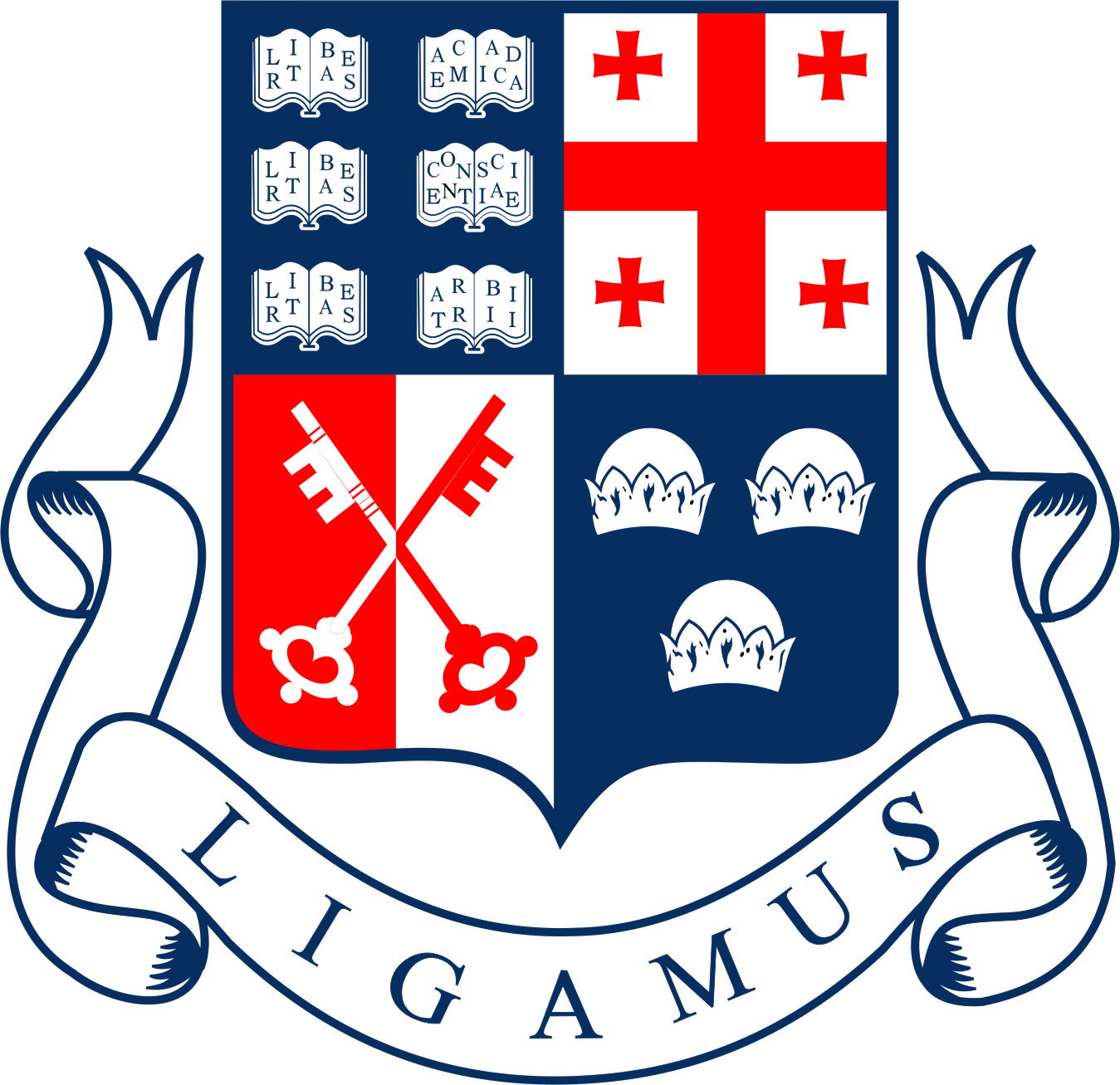 “კომპიუტერული მომსახურების  ცენტრი”_ ინკლუზიური დასაქმების ადგილი
15.04.2015
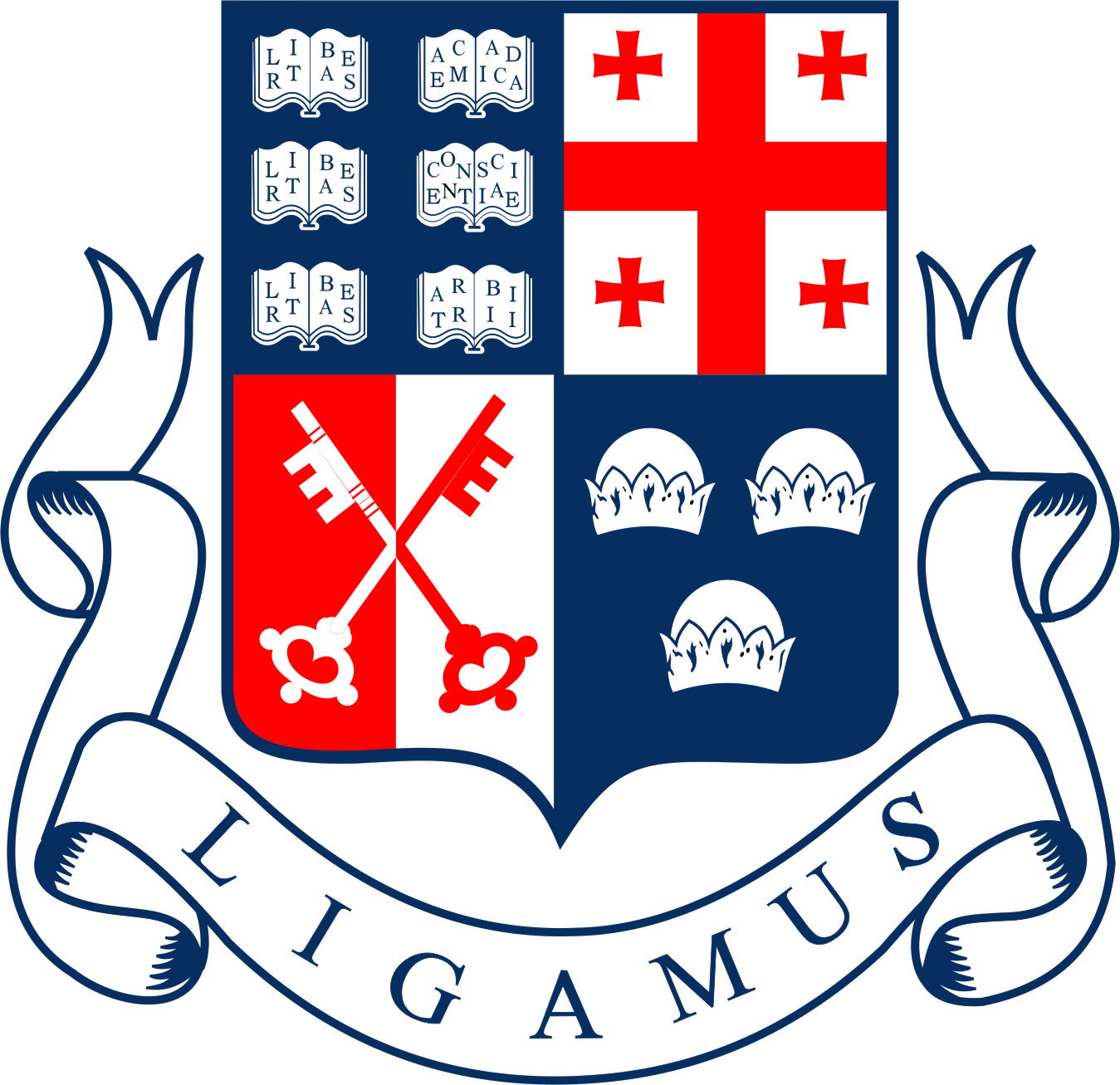 კომპიუტერული მომსახურების ცენტრი:
2008 წელს დაარსდა ილიას სახელმწიფო უნივერსიტეტში „განსაკუთრებულ მოსწავლეთა განათლების, კონსულტირებისა და რეაბილიტაციის“ ცენტრის ბაზაზე, საუნივერსიტეტო სწავლების განვითარების TEMPUS- ის პროექტის ფარგლებში.


ცენტრის აქტივობები ხორციელდება სასწავლო კურსებში “ინკლუზიური განათლება” და “მხარდაჭერითი დასაქმება” მონაწილე სტუდენტების, სპეციალური საგანმანათლებლო საჭიროებების მქონე პირთა მონაწილეობით და ლექტორთა სუპერვიზიით.
15.04.2015.
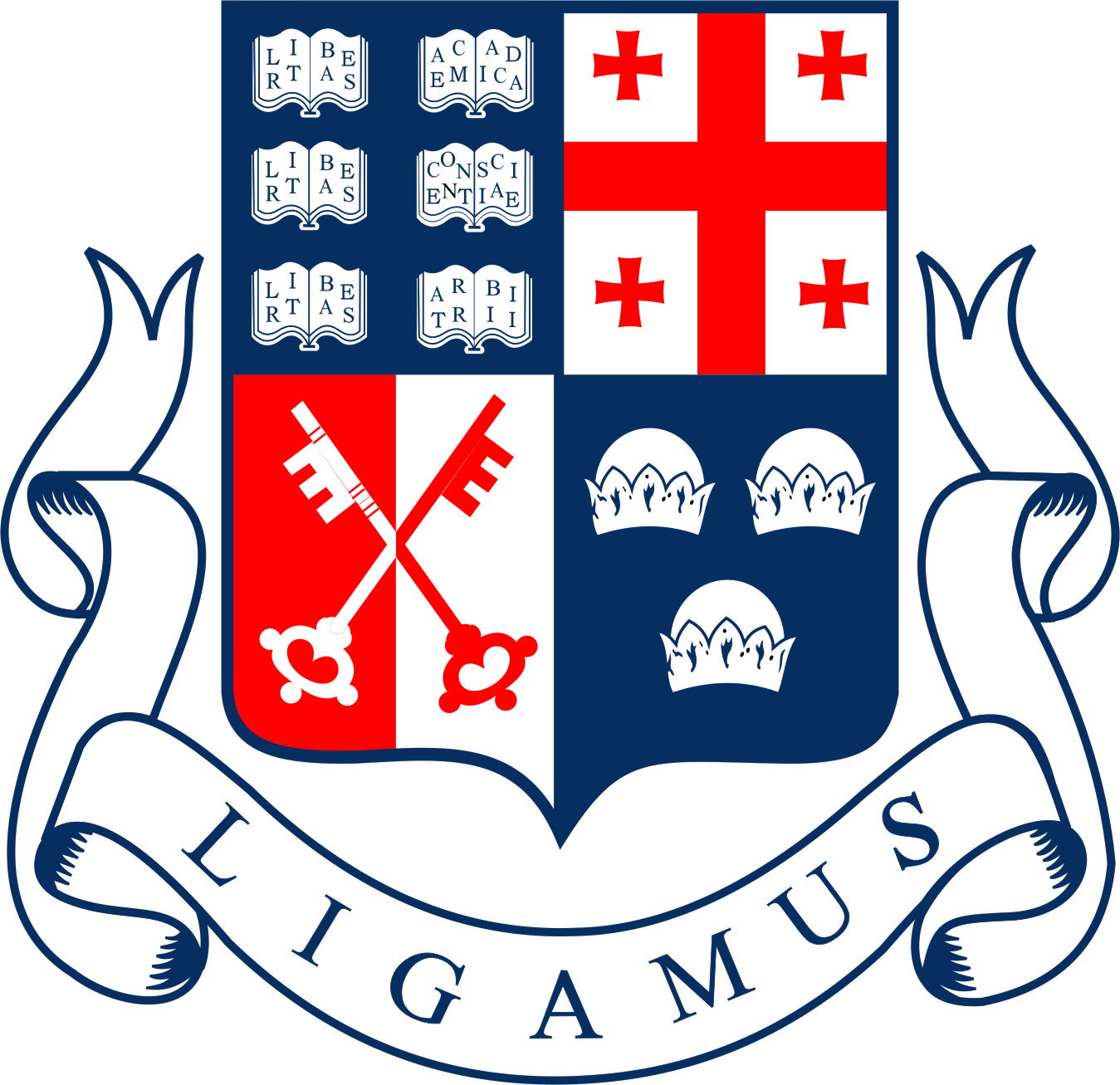 ცენტრი უზრუნველყოფს საუნივერსიტეტო მოთხოვნების შესაბამის  მომსახურეობას:
ასლების გადაღება;

ამობეჭდვა;

ლამინირება;

სკანირება;

აკინძვა.
15.04.2015.
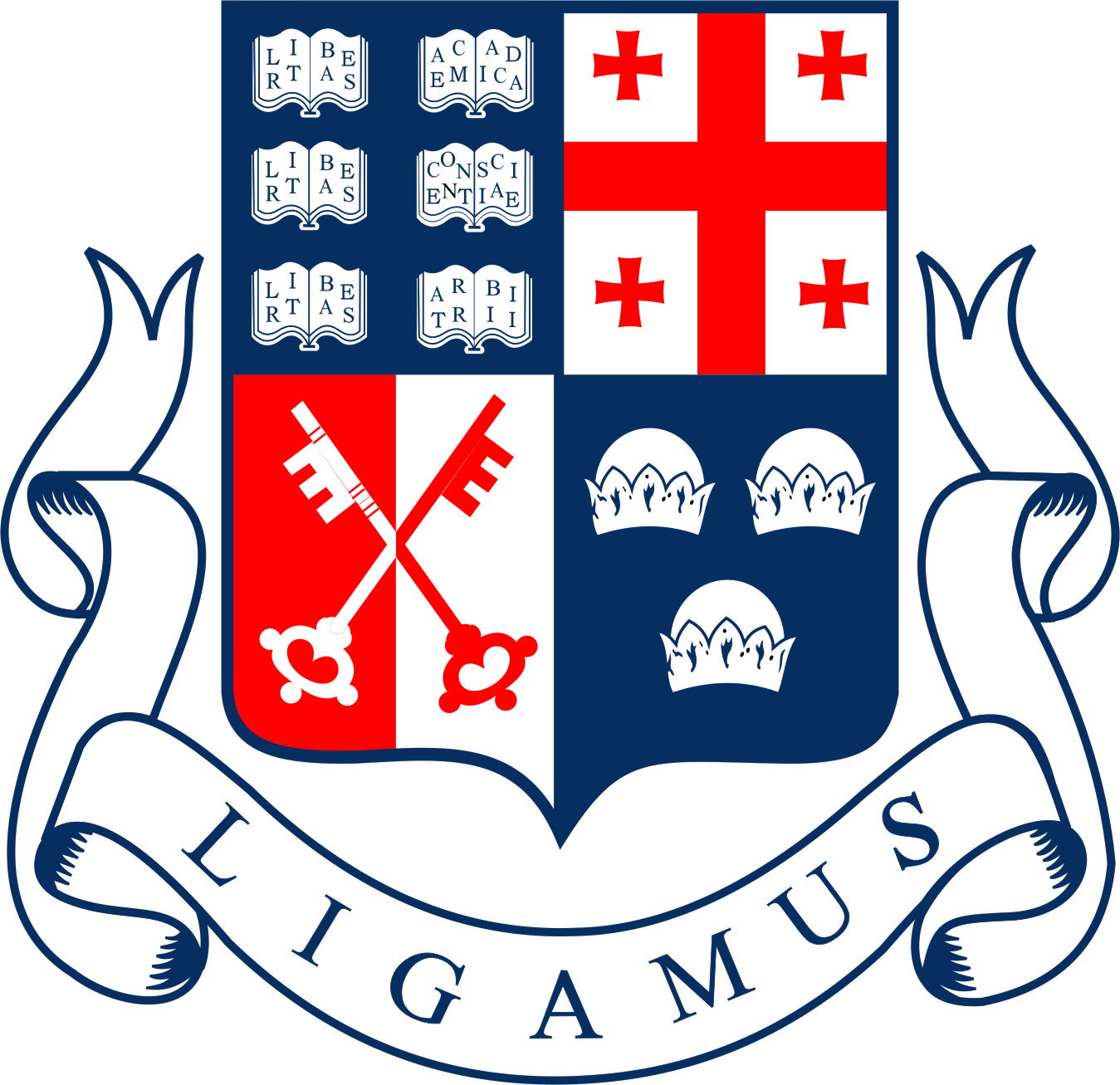 სამუშაო პირობები:
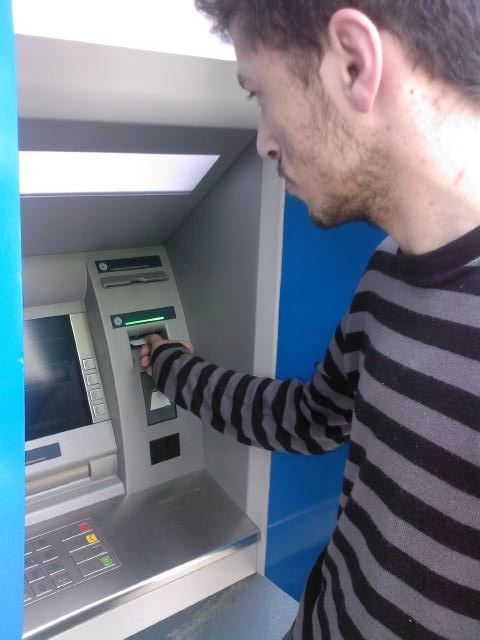 ერთწლიანი სამუშაო კონტრაქტი;

ნახევარ განაკვეთიანი სამუშაო
 გრაფიკი (კვირაში ორი დღე).

შრომითი ანაზღაურება 
     დამოკიდებულია
    ცენტრის მიერ თანხის გამომუშავებაზე.
15.04.2015.
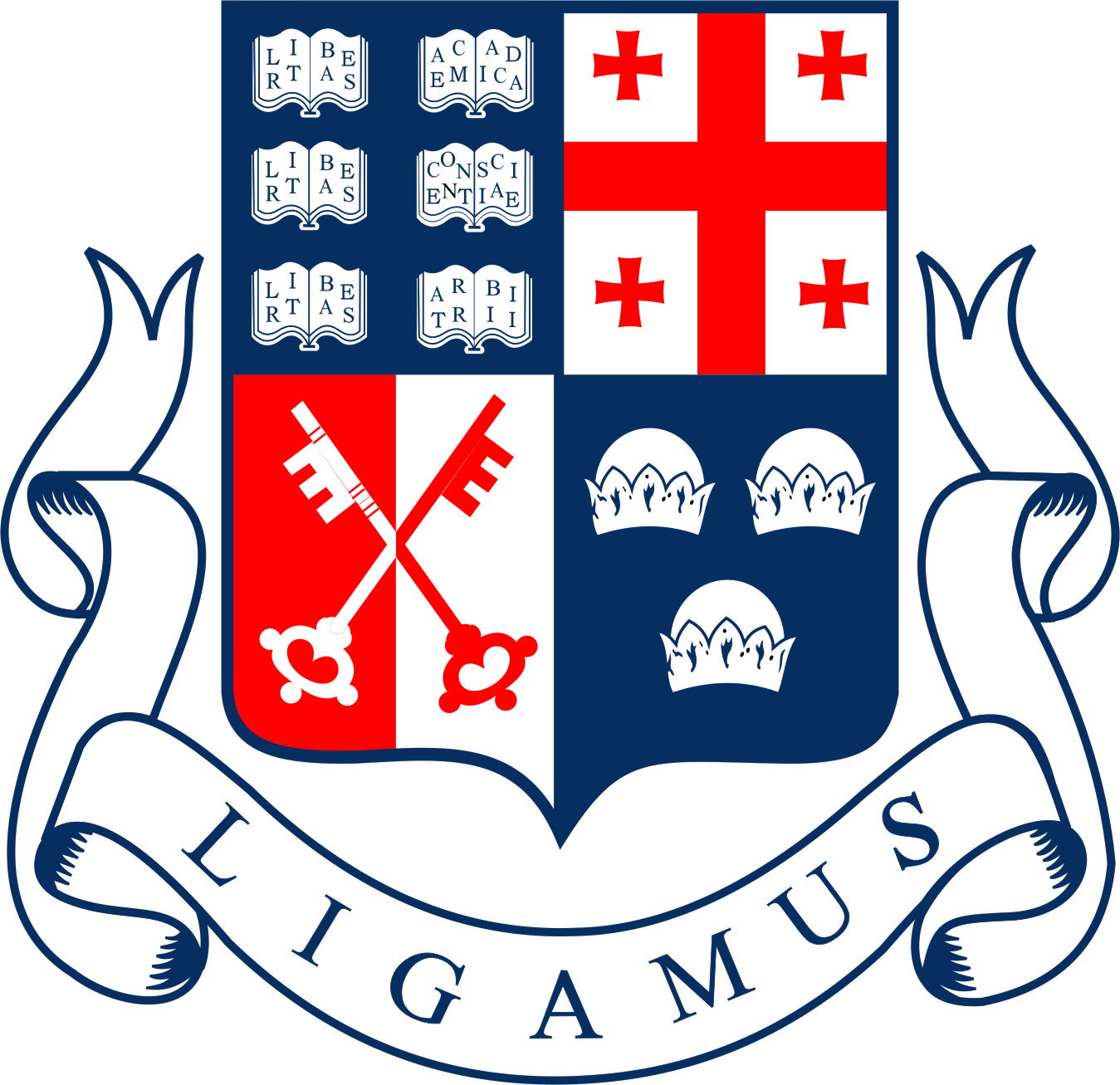 კომპიუტერული მომსახურების ცენტრის პრინციპები:
იყოს კონკურენტუნარიანი.

უზრუნველყოს მომსახურების მაქსიმალური ხარისხი;
15.04.2015
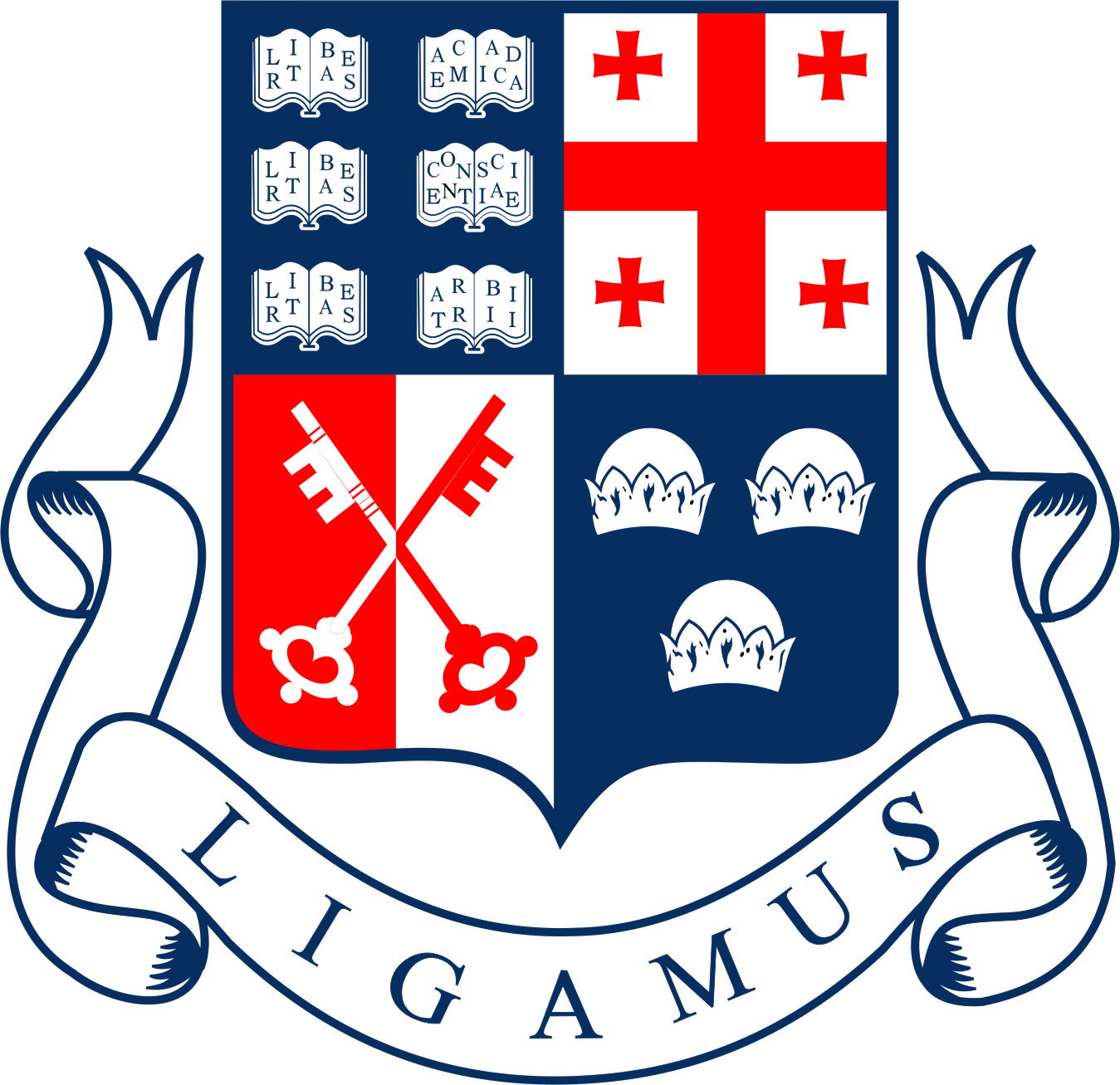 დასაქმების ადგილის სპეციფიკა:
ცენტრი წამოადგენს მხარდაჭერითი დასაქმების ადგილს. (supportive employment setting). 

დასაქმება ხორციელდება დაასაქმე და ასწავლე (place-and-train) პრინციპის საფუძველზე.
15.04.2015
place-and-train principi
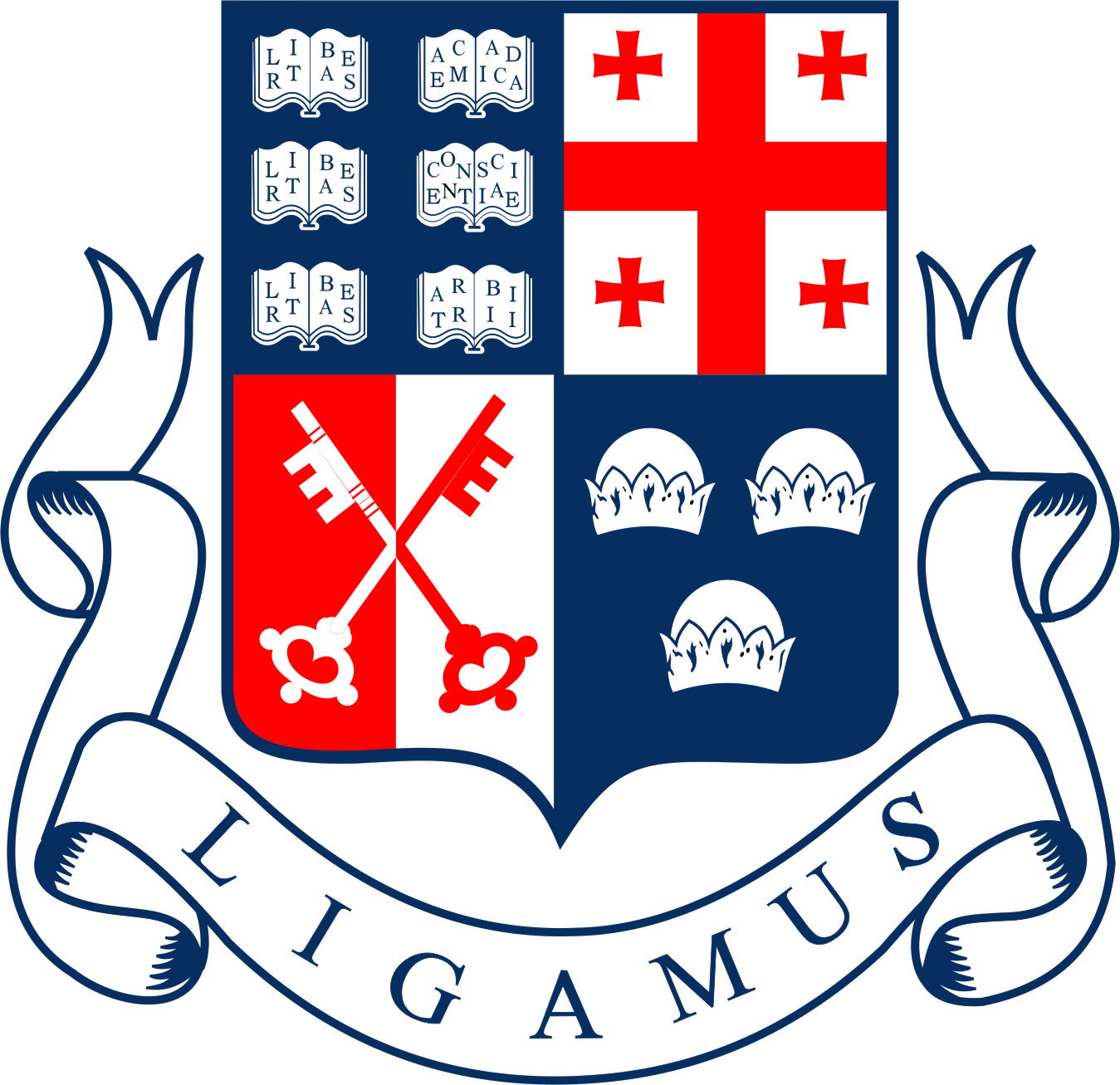 სამუშაო ინტერესებისა და
 შესაძლებლობების გამოვლენა




   

dasaqmeba 
 
     

                 
                           

  

სამუშაო უნარების გავარჯიშება
 მხარდამჭერ თანამშრომელთან ერთად
15.04.2015
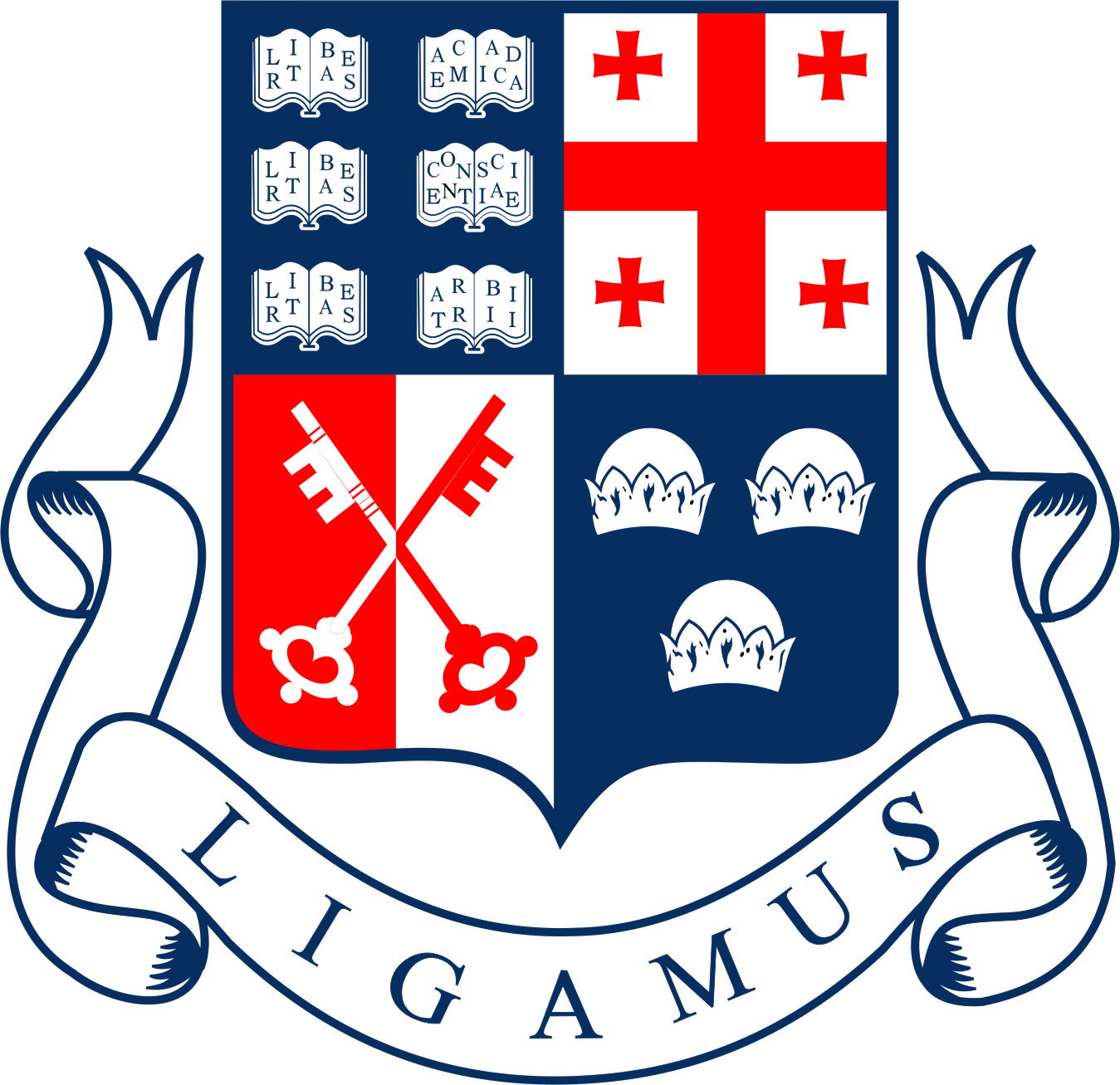 მხარდამჭერი თანამშრომლის მოვალეობები:
შეუფერხებელი კომპიუტერული მომსახურების უზრუნველყოფა;
თანამშრომელთა მხარდაჭერა საჭიროების შემთხვევაში;
მუდმივი მზაობა თანამშრომელთა თხოვნის საპასუხოდ;
პასუხისმგებლობა შეკვეთის მიღება-გაცემის სიზუსტეზე;
დასაქმებულთა მიერ განხორციელებული საქმიანობის საჭიროების შემთხვევაში გადამოწმება.
თანამშრომელთა სამუშაო მოტივაციის ამაღლებაზე ზრუნვა (მხარდაჭერა-წახალისება);
ახალი უნარ-ჩვევების განვითარებაზე ზრუნვა;
დოკუმენტაციის წარმოება;
მუდმივი კომუნიკაცია სხვა მხარდამჭერ თანამშრომელთან და ხელმძღვანელთან.
15.04.2015.
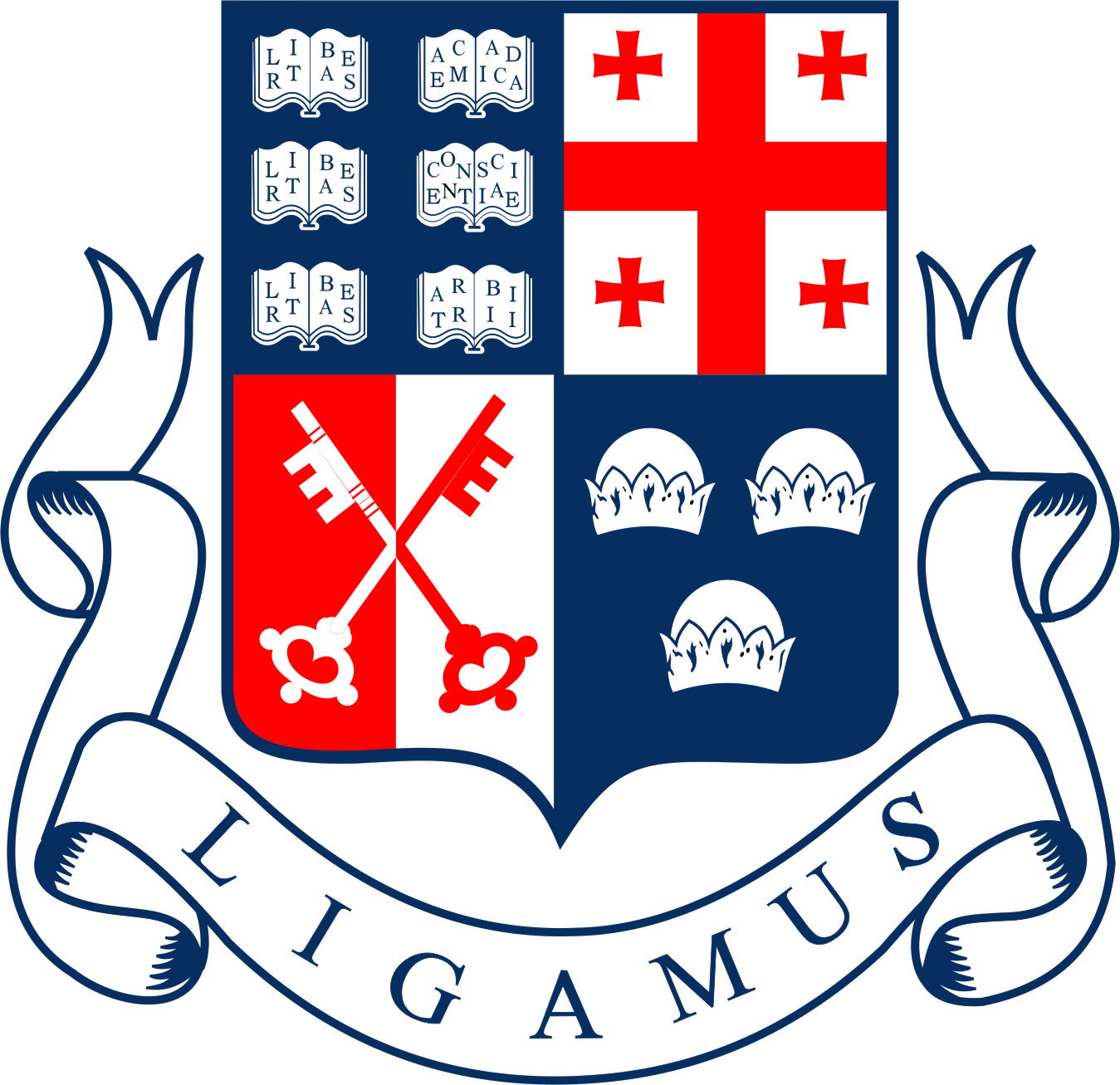 პროფესიული მომზადების და დასაქმების პროცესის აღწერა:
შეფასების ეტაპი;

დასაქმებისათვის საჭირო მომზადების დაგეგმვისა  და განხორციელების ეტაპი;

დასაქმების შემდგომი შეფასება.
15.04.2015.
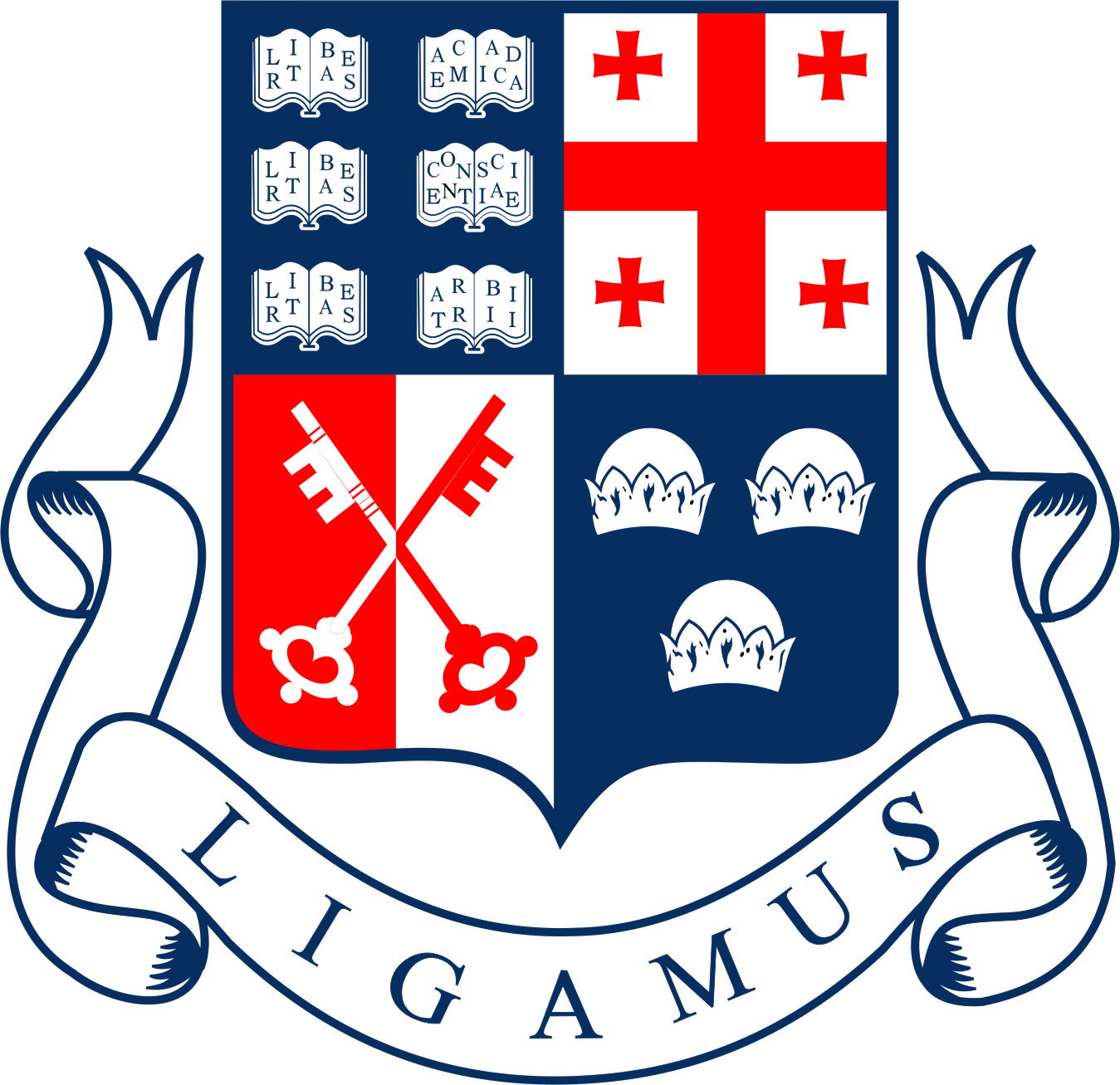 შეფასების პროცესი:
პოტენციურ თანამშრომელთა იდენტიფიცირება /შეფასება:

ინტერესები და მოტივაცია:
წინაპროფესიული უნარები;
ფუნქციური უნარები.


სამუშაო გარემოში სამუშაოსა და საქმიანობის ანალიზი.
15.04.2015.
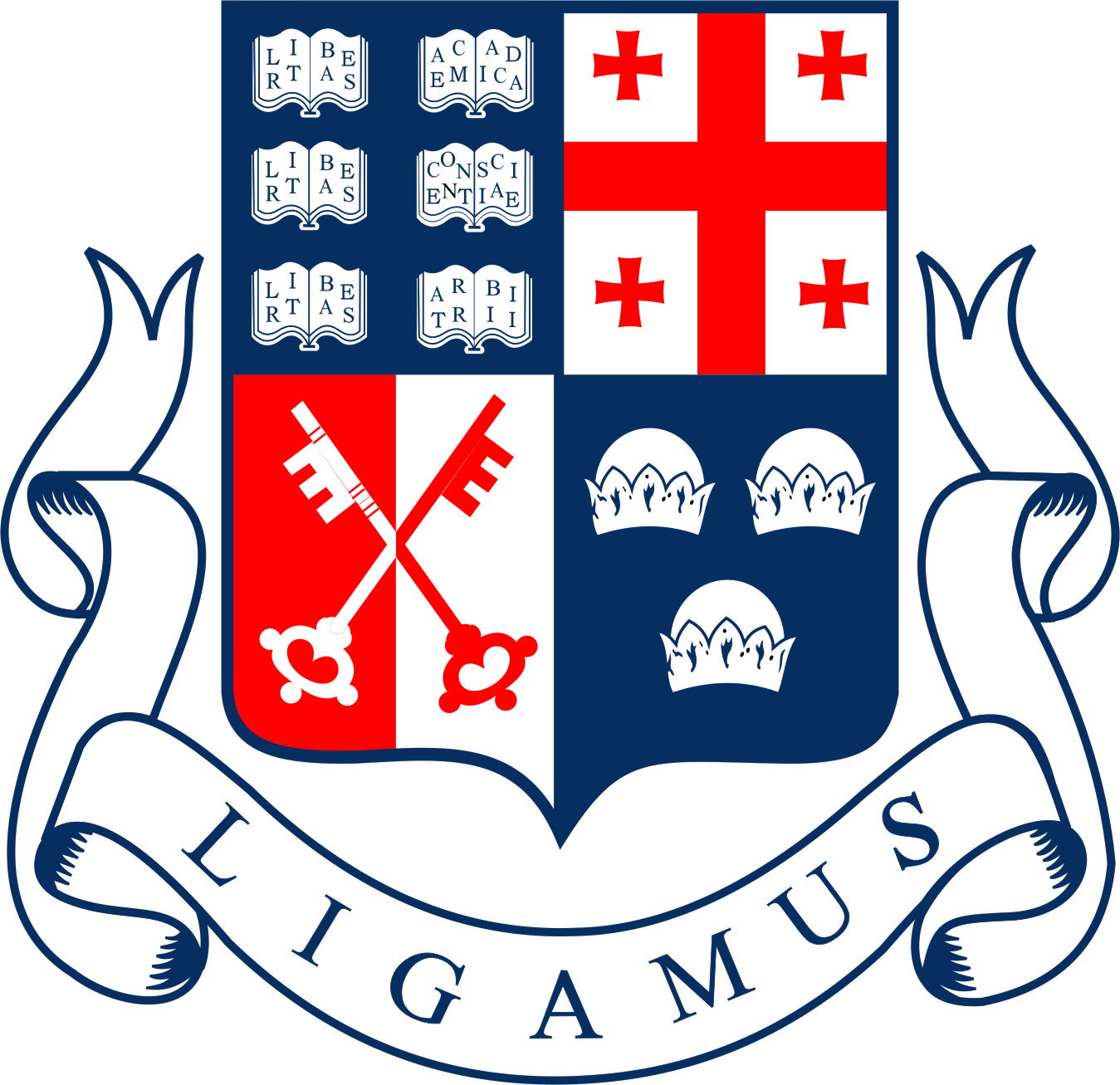 დასაქმებისათვის საჭირო მომზადების დაგეგმვისა  და განხორციელების ეტაპი:
მათი ინტერესების შესაბამისი საქმიანობების მოსინჯვა. 

თითოეული პირისთვის მისი შესაძლებლობების შესაბამისი საქმიანობის /საქმიანობების შერჩევა  ძლიერი მხარეების გათვალისწინებით.
15.04.2015.
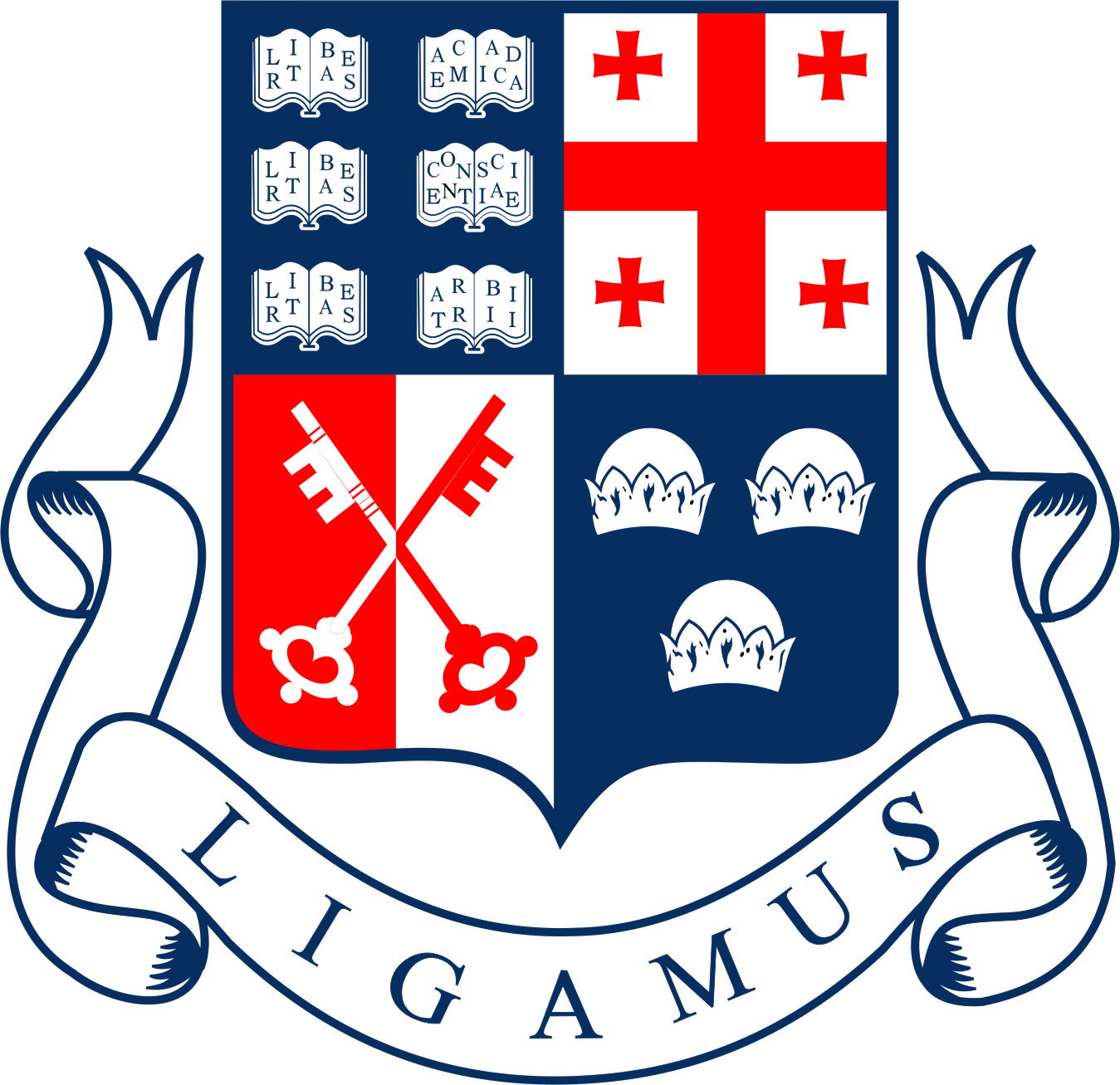 დასაქმების შემდგომი შეფასების მიზნები:
სერვისის მიწოდებაში მაქსიმალურად ჩართულობისათვის, სამუშაოს  უნარების განვითარებისთვის გრძელვადიანი და მოკლევადიანი მიზნების განსაზღვრა ინდივიდუალური  და ჯგუფური  მუშაობისათვის. 


გამოვლინდეს მხარდამჭერი თანამშრომლის როლი თითოეულ თანამშრომელთან მიმართებაში.
15.04.2015.
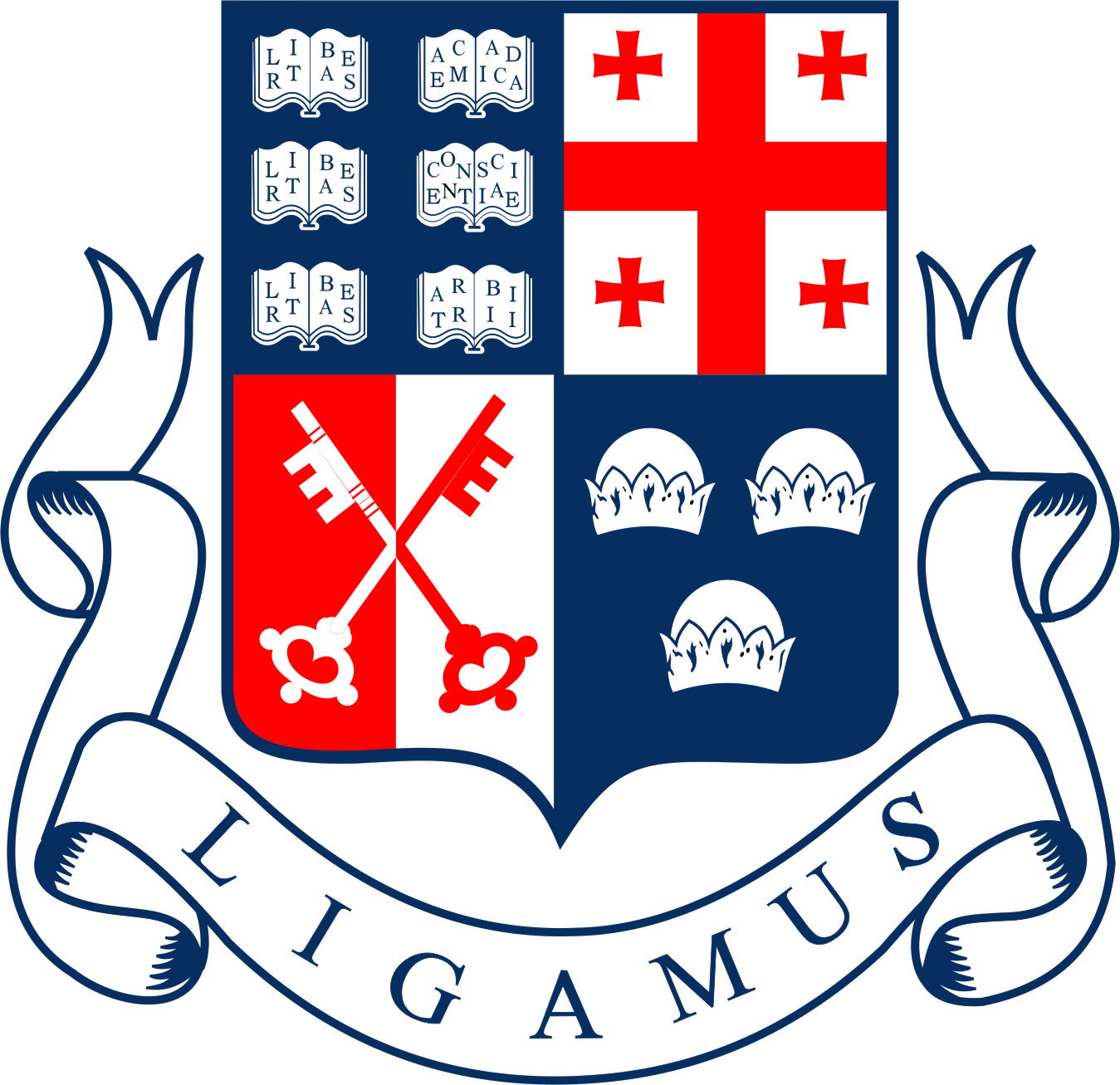 შედეგები:
ამჟამად ცენტრში  მუშაობს 6 სპეციალური საგანმანათლებლო საჭიროების მქონე პირი და 2 მხარდამჭერი თანამშრომელი.

 2008-2015 წწ.  ცენტრში დასაქმდა 7 მხარდამჭერი თანამშრომელი და 14 სპეციალური საგანმანათლებლო საჭიროებების მქონე პირი.

ცენტრში დასაქმებულ პირთა პიროვნული და პროფესიული ზრდა.

ილიას სახელმწიფო უნივერსიტეტის შესაბამისი საგანმანათლებლო პროგრამების სტუდენტებისთვის პრაქტიკული აქტივობების  განსახორციელებელი ბაზა.
15.04.2015.
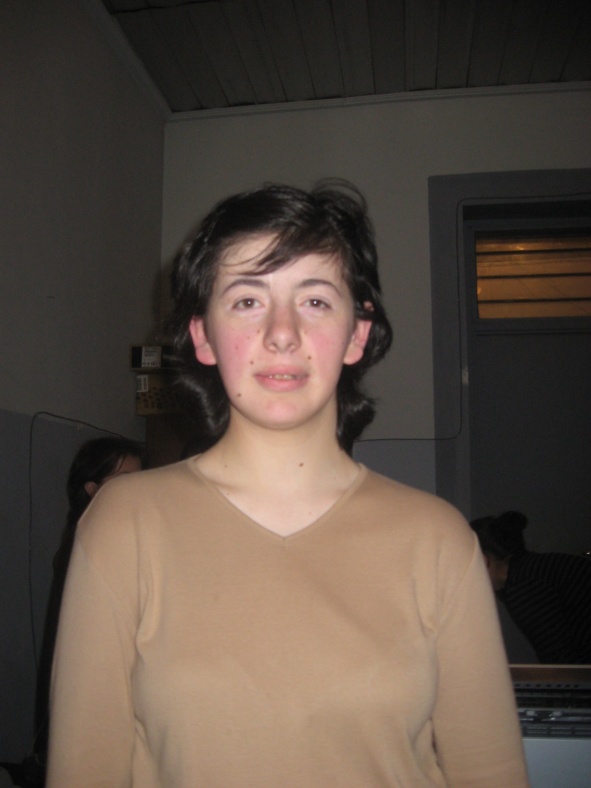 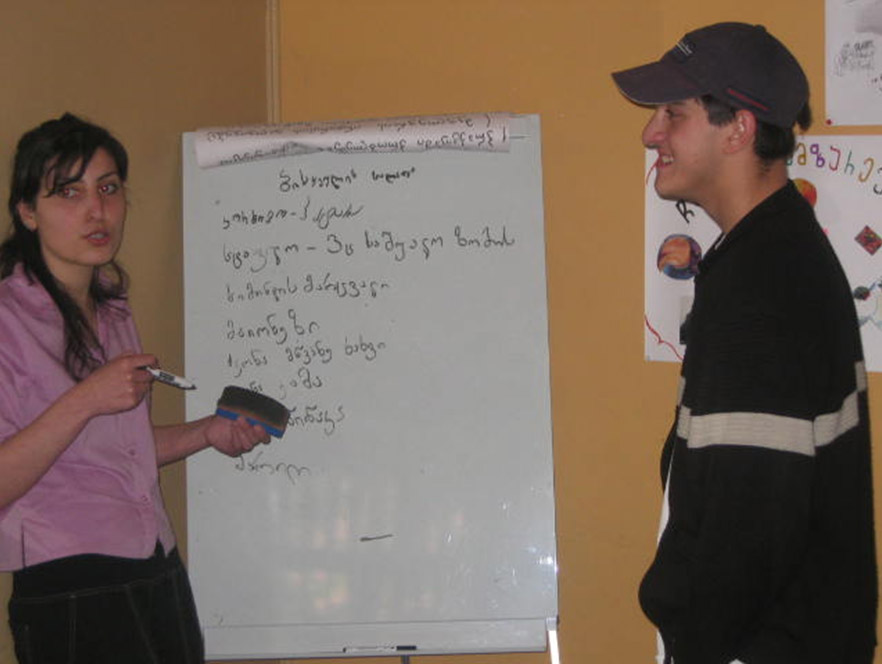 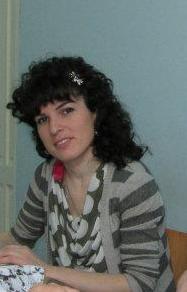 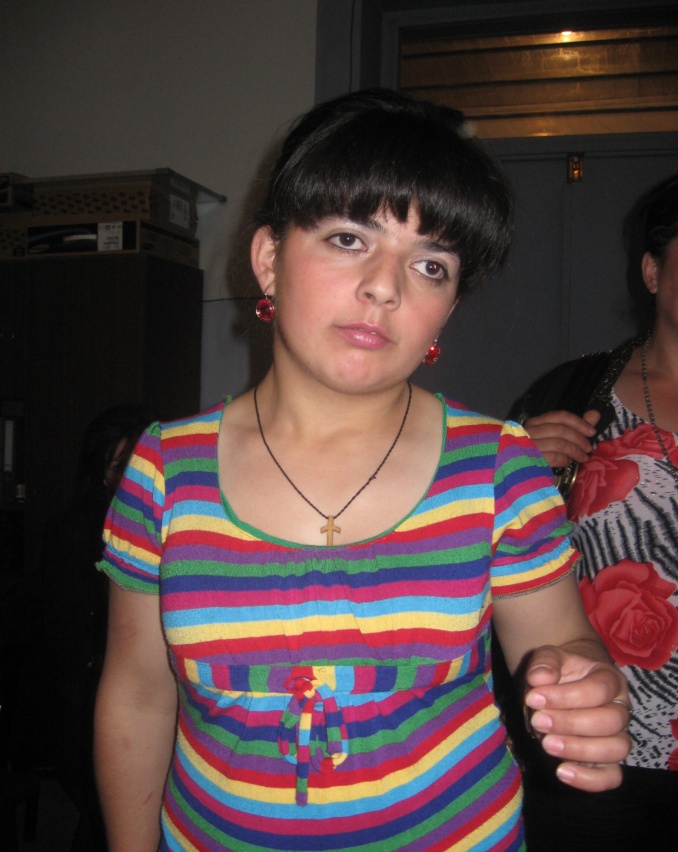 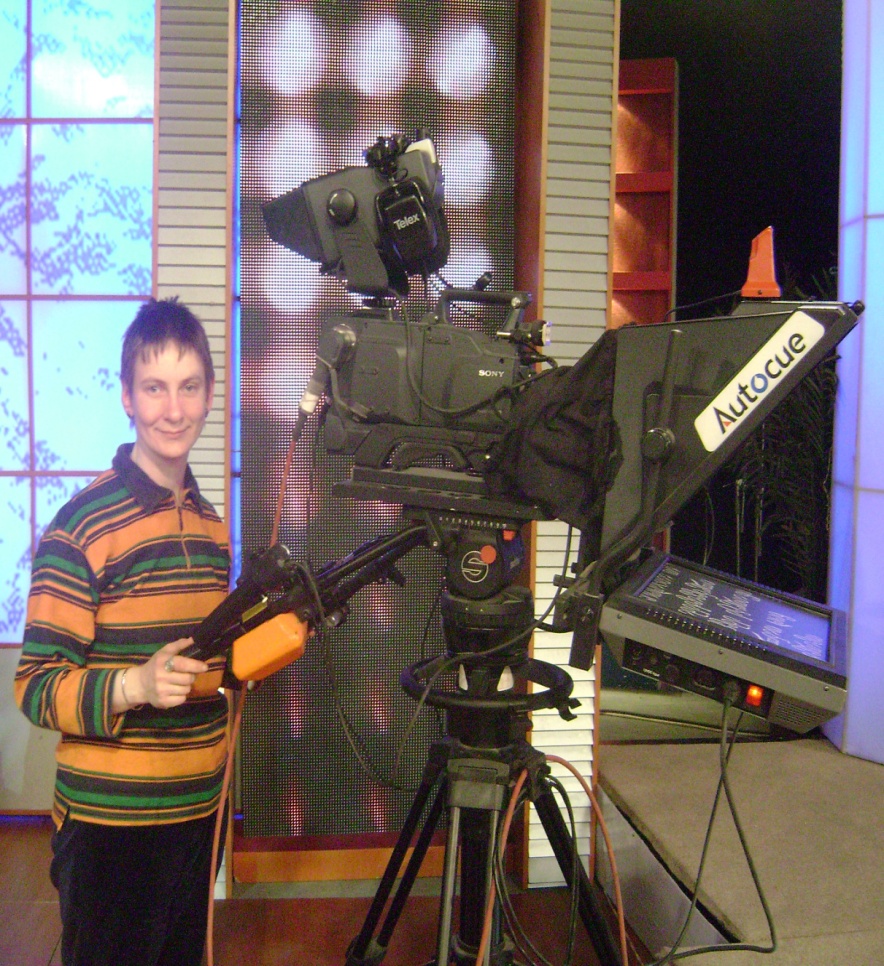 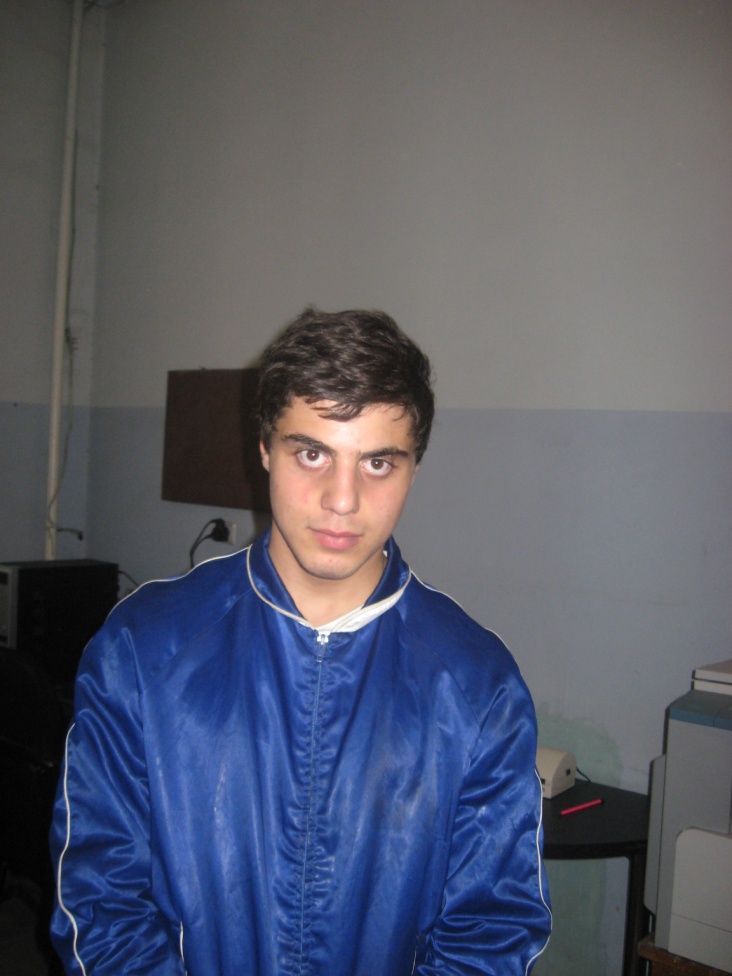 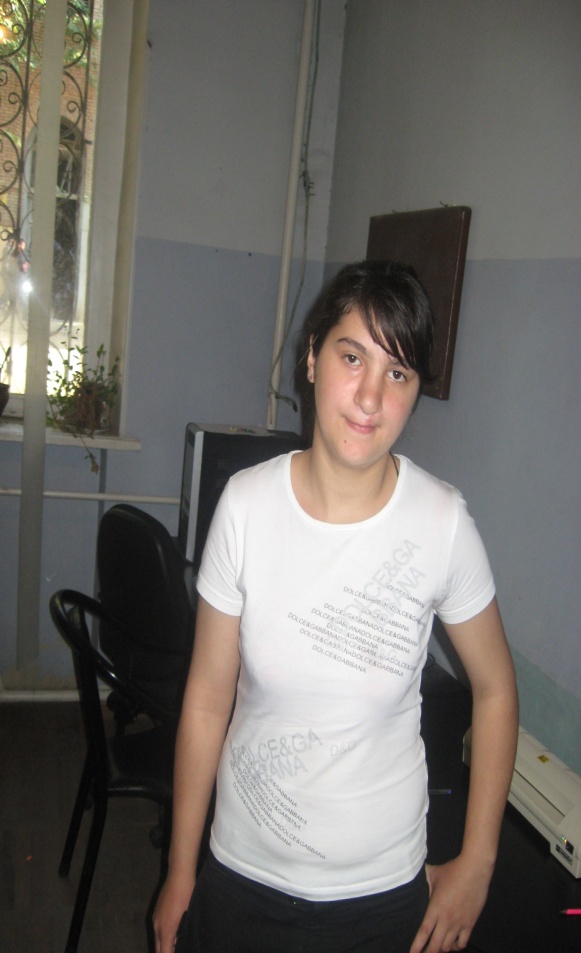 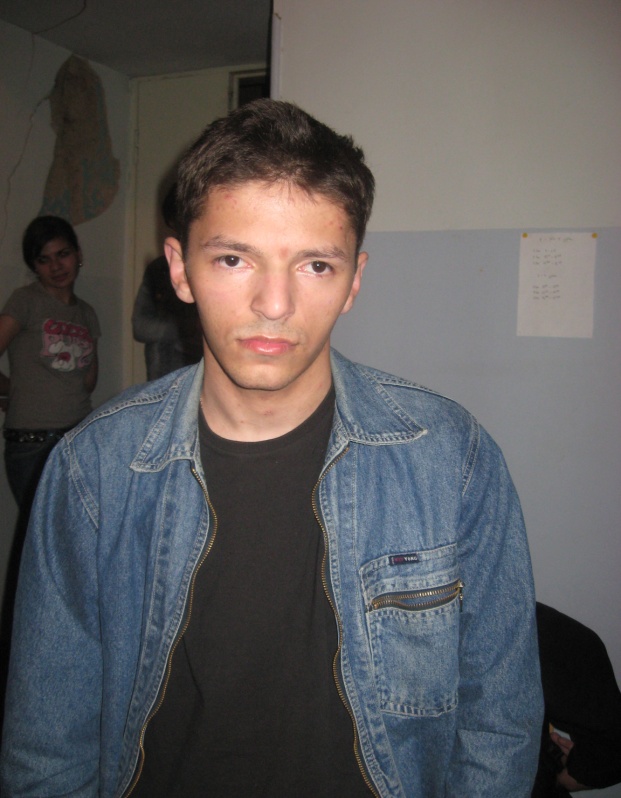 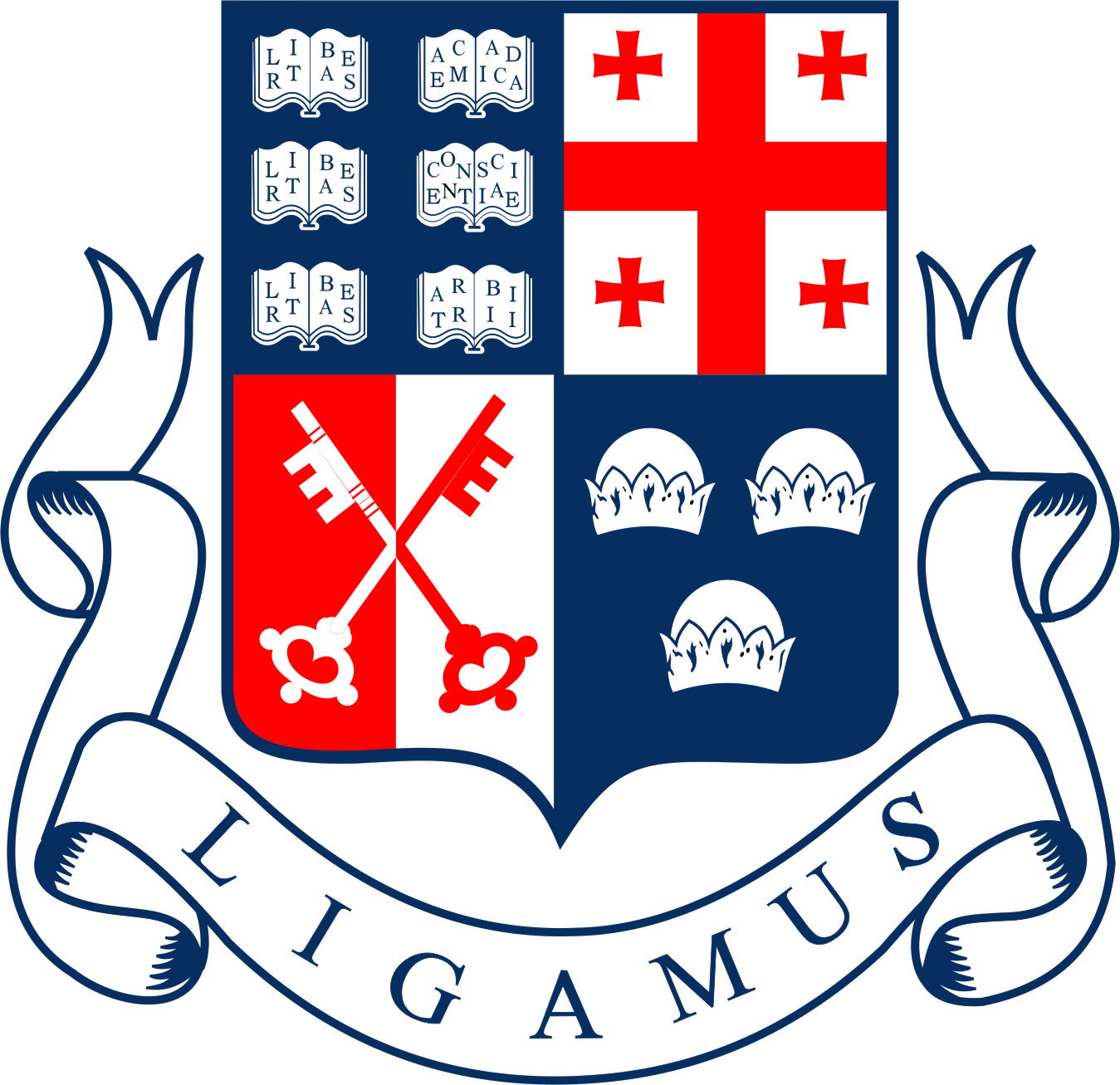 სამომავლო გეგმები:
ორ დონიანი დასაქმების სისტემის შექმნა:
 
მხარდაჭერითი დასაქმების ადგილი.
ღია დასაქმების ადგილი.
15.04.2015.
გამოწვევები:
შეკვეთების რაოდენობა;

მომსახურების ხარისხის შენარჩუნება;

თანამშრომელთა მოტივაციის შენარჩუნება;

სპეციალური საგანმანათლებლო საჭიროებების მქონე პირთა როტაცია;

ტექნიკის მუშაობა.
15.04.2015.
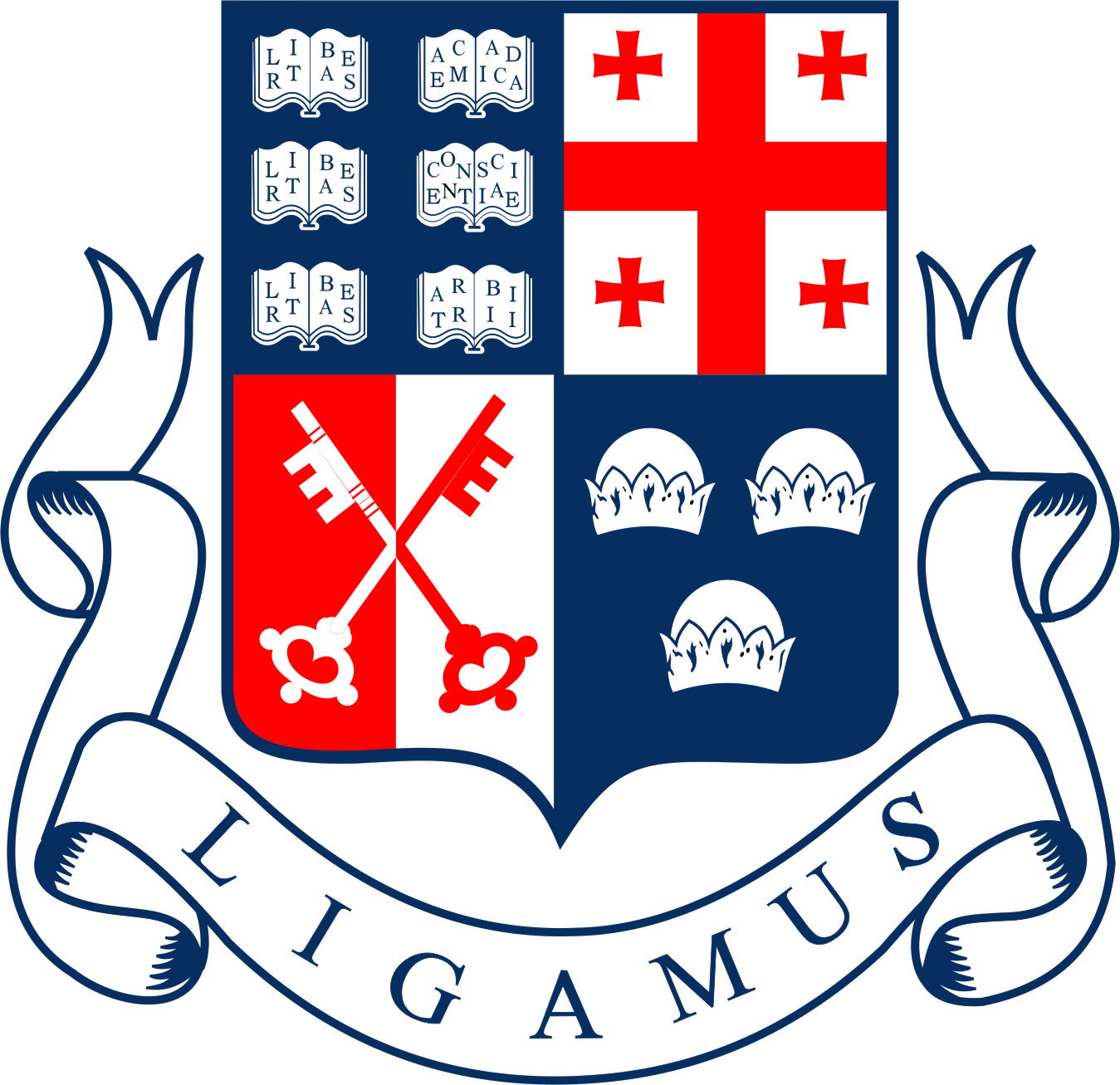 გმადლობთ
ყურადღებისთვის!
15.04.2015.